Классный час 
в системе личностно-ориентированного воспитания
«Нужно осторожными    прикосновениями пробуждать и утверждать волевые силы ребёнка, побуждая его думать о себе, видеть и оценивать себя. И самое главное верить в себя». 
            Василий Александрович Сухомлинский
МБОУ «Кингисеппская гимназия»
Учитель начальных классов Кухтина О.А.
Классный час как форма воспитательной работы
Классный час – это гибкая по составу и структуре форма фронтальной воспитательной работы, представляющая собой специально организуемое во внеурочное время общение классного руково­дителя с учащимися класса с целью расширения их знаний, формирования отношения к объектам окружающей действительности,  содействия развития духовно-нравственных, гражданских, социальных и других качеств личности.
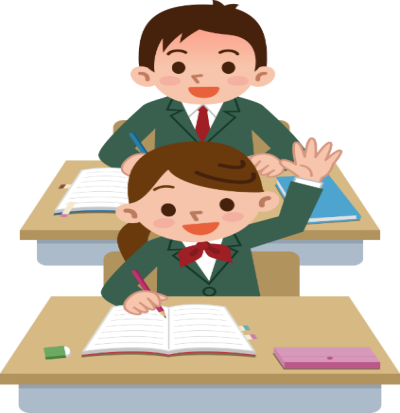 Педагогические задачи:
Обогащение сознания учащихся знаниями о природе, обществе, технике, человеке;
Формирование у детей умений и навыков мыслительной и практической деятельности;
Развитие эмоционально-чувственной сферы и ценностно-смыслового ядра личности ребёнка;
Содействие становлению и проявлению субъектности, индивидуальности учащегося, его творческих способностей;
Формирование классного коллектива как благоприятной среды развития и жизнедеятельности школьников.
Функции классного часа:
1) просветительская - дает возможность расширить круг тех знаний учеников, которые не нашли отражения в учебных программах
2) ориентирующая - способствует формированию отношения к окружающему миру, выработке иерархии материальных и духовных ценностей.
3) направляющая - призвана переводить обсуждение того или иного явления в рамки реального опыта учащихся
4) формирующая - формирует у учеников навыки обдумывания и оценки своих поступков и самих себя, навыки ведения диалога и построения высказывания, отстаивания своего мнения.
Основные компоненты
Целевой
Содержательный
Организационно-деятельный
Оценочно-аналитический
Сравнительная характеристика традиционного и личностно-ориентированного классного часа
Сравнительная характеристика традиционного и личностно-ориентированного классного часа
Сравнительная характеристика традиционного и личностно-ориентированного классного часа
Сравнительная характеристика традиционного и личностно-ориентированного классного часа
Технология подготовки и проведенияличностно-ориентированного классного часа
МОУ "СОШ № 138"
1 шаг
Составление педагогом совместно с учащимися и их родителями тематики классных часов на новый учебный год
Методы и приемы
1. Методы социологического опроса
  2. Методики «Незаконченное предложение» и «Недописанный тезис»
  3. Составление цветограммы
  4. Методика «Строим новый классный дом»
  5. Метод «мозгового штурма»
  6. Журнал-эстафета «Мир моих друзей. Мир моих интересов. Мир дел»
  7. Методика «Памятник проблеме века»
2 шаг
уточнение темы 
личностно-ориентированного классного часа 
и генерирование идей 
по его подготовке и проведению
Методы и приемы
методика «Куча мала»
блиц-опрос учеников по проблеме организации предстоящего классного часа (что, где, когда, как, для кого, для чего и т. п.)
3 шаг
выбор цели, содержания, формы, даты и места проведения классного часа, формирование сообщества его организаторов
Методы и приёмы
методика КТД (И.П. Иванов)
формы взаимодействия организаторов инициативной группы, совета дела, творческой группы
соблюдение принципов добровольности и интереса
4 шаг
это индивидуальная и групповая деятельность по подготовке            классного часа
Приемы и методы
«Викторина»
«Реклама» 
«Сюрприз»
5 шаг
составление учителем совместно       с другими организаторами сценарного плана классного часа
1. Что необходимо сделать для того, чтобы уже в первые минуты классного часа были обеспечены положительный эмоционально-психологический настрой и мотивационная готовность учащихся к участию в коллективном разговоре и деятельности?
  2. Когда и как будут представлены результаты подготовительной работы?
  3. В какие моменты дети смогут проявить свою индивидуальность и творческие способности?
  4. Кто из учащихся сможет выполнить роль «солиста» (главного героя) в данном классном часе?
  5. Каким образом необходимо подвести итоги классного часа, чтобы стимулировать дальнейшую деятельность детей по самопознанию и саморазвитию?
6 шаг
проведение классного часа
Приемы и методы
актуализации («вызова») субъектного опыта учащихся
диалоговые и полилоговые формы общения
создание максимального количества ситуаций для проявления обучающимися своей индивидуальности и творческих способностей 
 мини-конкурсы с творческим заданиями
презентации интересов и увлечений учащихся
смотр их достижений в учебной, досуговой и других видах деятельности
психолого-педагогические тренинги умений и личностных качеств
упражнения для самопознания и саморазвития школьников
7 шаг
анализ и оценка результативности классного часа и деятельности по его подготовке и проведению
личностная значимость для учащихся;
комфортность, благоприятный психологический климат;
возможность для проявления и развития индивидуальности и творческих способностей школьников;
обогащенность жизненного опыта учащихся;
духовно-нравственная ценность;
вовлеченность учащихся в подготовку и проведение классного часа;
Критерии результативности личностно-ориентированного классного часа
Типы классных часов.
Нравственный классный час

Цели:
1. Просвещение учащихся с целью выработки собственных нравственных взглядов, суждений, оценок;
2. Изучение, осмысление и анализ нравственного опыта поколений;
3. Критическое осмысление и анализ собственных нравственных поступков, поступков сверстников и одноклассников;
4. Развитие нравственных личностных качеств (доброта, желание помогать людям, умение признавать свои ошибки, отстаивать т. з и уважать чужую т. з., и др.) (нельзя проводить часто).
Интеллектуально-познавательный классный час
Цели:
1. Развивать познавательный интерес учащихся;
2. Развивать умение осознавать свои индивидуальные возможности, стремление к самосовершенствованию
Тематический классный час
Цели:
1. Развивать кругозор учащихся;
2. способствовать духовному развитию учащихся, формированию их интересов и духовных потребностей.
Информационный классный час
Цели:
1. Формирование у учащихся сопричастности к событиям и явлениям общественно-политической жизни своей страны, своего города, района;
2. Применение знаний, полученных на уроках истории и граждановедения;
3. Формирование своего отношения к происходящему;
4. Развитие исследовательских умений.
5 правил личностно-ориентированного подхода при проведении классного часа:
1. Видеть в каждом ученике уникальную личность, уважать ее, понимать, верить в нее.
   2. Организовать   «атмосферу успеха», помогать детям обретать уверенность в своих силах и способностях.
   3. Исключить принуждение, не выделять отставание и другие недостатки ребенка, а устранять их, не нанося ущерба личному достоинству ребенка.
   4. Учить школьника видеть личность как в самом себе, так и в каждом из окружающих.
   5. Завоевывать уважение и доверие учеников.
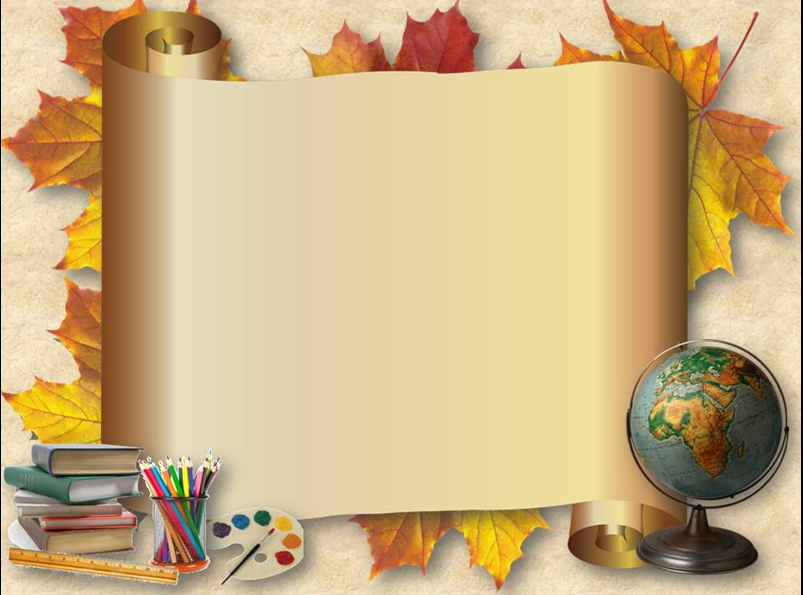 Различные формы проведения классного часа
Экскурсия
           Игра-путешествие
          Поход
          Посещение  кинотеатра, выставки
          Дискуссия
          Турнир
          Конкурс инсценировок
          Театрализованное представление
          Акция
          Выставка
          Ярмарка
          День открытых дверей
          Деловая игра
          Диагностическая игра
Место проведения
Актовый зал
Музыкальная гостиная
Библиотека
Читальный зал
Музей
Лесная поляна
Спортивная площадка
Классный кабинет
Педагог должен          верить и доверять ученикам
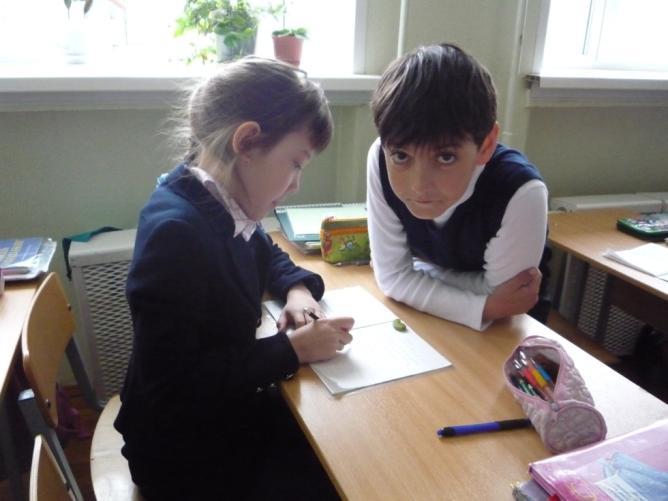 Источники
Личностно-ориентированный подход в работе педагога: Разработка и использование / Под ред. Е. Н. Степанова. – М.: ТЦ Сфера, 2004. - 128с. 
Степанов Е.Н. Личностно-ориентированный классный час: Особенности содержания и организации // Классный руководитель. – 2006. - №2.
Рекомендуемая литература:
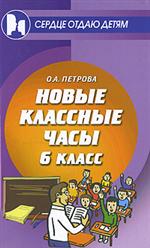 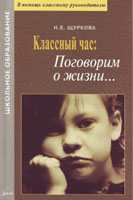 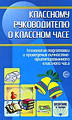 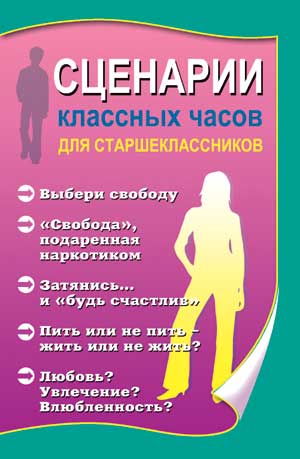 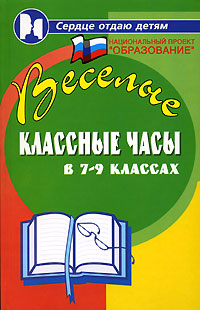 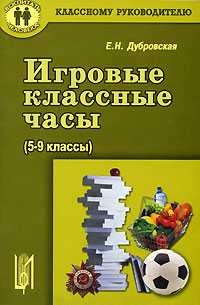 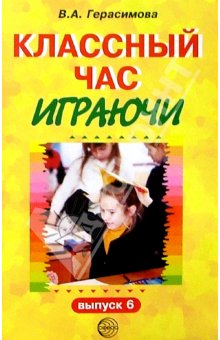 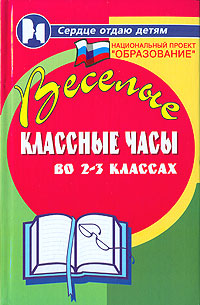 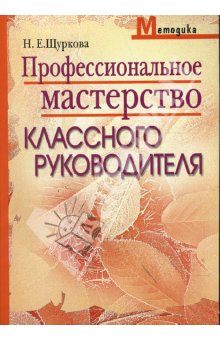 Спасибо за внимание!
Успехов, терпения и радости
в общении сдетьми!
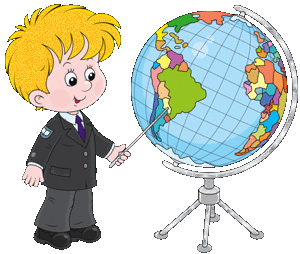